Semantic Web, Linked Data, and Semantic 3D MediaIvan Herman, W3CFOCUS 3D Conference, Sophia Antipolis, France2010-02-11
[Speaker Notes: This is just a generic slide set. Should be adapted, reviewed, possibly with slides removed, for a specific event. Rule of thumb: on the average, a slide is a minute…]
Significant buzz…
There is quite a buzz around “Semantics”, “Semantic Technologies”, “Semantic Web”, “Web 3.0”, “Data Web”, etc, these days
New applications, companies, tools, etc, come to the fore frequently
Significant buzz…
It is, of course, not always clear what these terms all mean:
“Semantic Web” is a way to specify data and data relationships; it is also a collection of specific technologies (RDF, OWL, GRDDL, SPARQL, …)
“Semantic Technologies”, “Web 3.0” often mean more, including intelligent agents, usage of complex logical procedures, etc
Lots of Tools (not an exhaustive list!)
Categories:
Triple Stores
Inference engines
Converters
Search engines
Middleware
CMS
Semantic Web browsers
Development environments
Semantic Wikis
…
Some names:
Jena, AllegroGraph, Mulgara, Sesame, flickurl, …
TopBraid Suite, Virtuoso environment, Falcon, Drupal 7, Redland, Pellet, …
Disco, Oracle 11g, RacerPro, IODT, Ontobroker, OWLIM, Talis Platform, …
RDF Gateway, RDFLib, Open Anzo, DartGrid, Zitgist, Ontotext, Protégé, …
Thetus publisher, SemanticWorks, SWI-Prolog, RDFStore…
…
The main lesson:
Anybody can start developing Semantic Web applications
There is a great community
There are lots of tutorials, overviews, and books around
some of them good, some of them bad, just as with any other areas…
Active developers’ communities
blogs, IRC channels, mailing lists, various fora: more than what one person can oversee…
Some measures claim that there are over 107 Semantic Web documents on the Web
Some deployment communities
Major communities pick the technology up: digital libraries, defence, eGovernment, energy sector, financial services, health care, oil and gas industry, life sciences, social web applications …
So what is the Semantic Web?
There is a growing number of application patterns referring to the Semantic Web:
 data integration using RDF, SKOS, OWL, …
 knowledge engineering with complex ontologies
using, e.g., OWL and/or rule based reasoning
 better data management, archiving, cataloguing, etc
e.g., digital library applications
 managing, coordinating, combining Web services
 intelligent software agents
 improving search (usually using domain specific vocabularies…)
etc
Is this where we are?
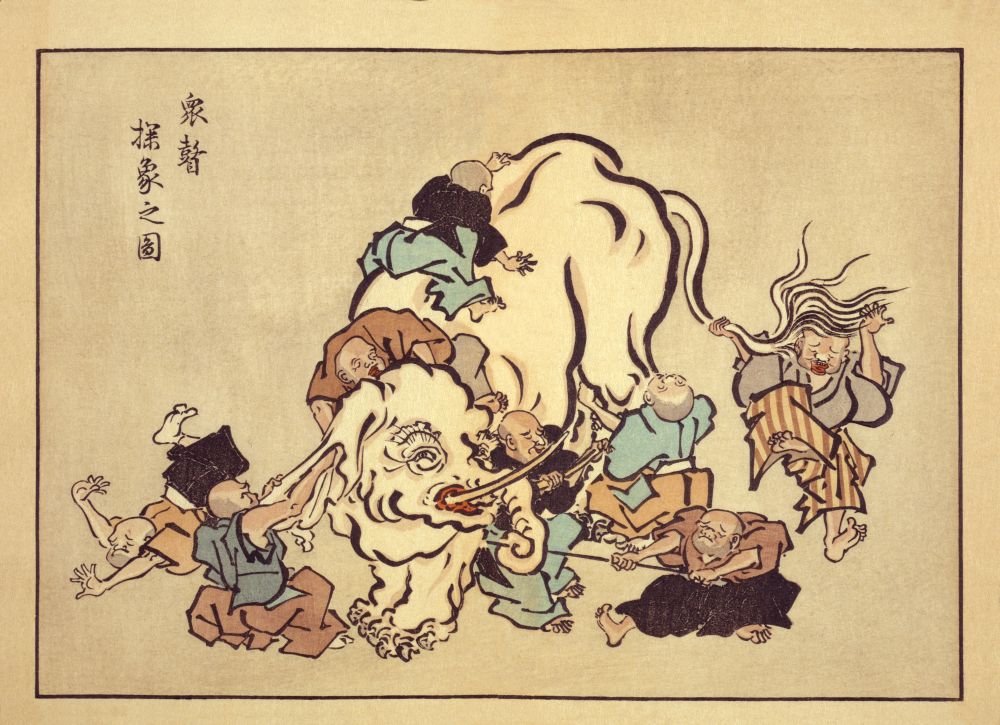 Maybe, but being an elephant is not necessary bad!  
 it shows that the Semantic Web is a mature technology
 that there is lots of interest, applications
 various application areas pick what they need…
e.g., some need sophisticated knowledge management, so they go for complex ontology’s…
some concentrate on semantically simpler vocabularies but large volume of data
 …and that is fine, there is room for many!
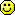 But it is good to (re-)emphasize some principles
The Semantic Web:
 extends the principles of the Web from documents to data; create a  Web of data
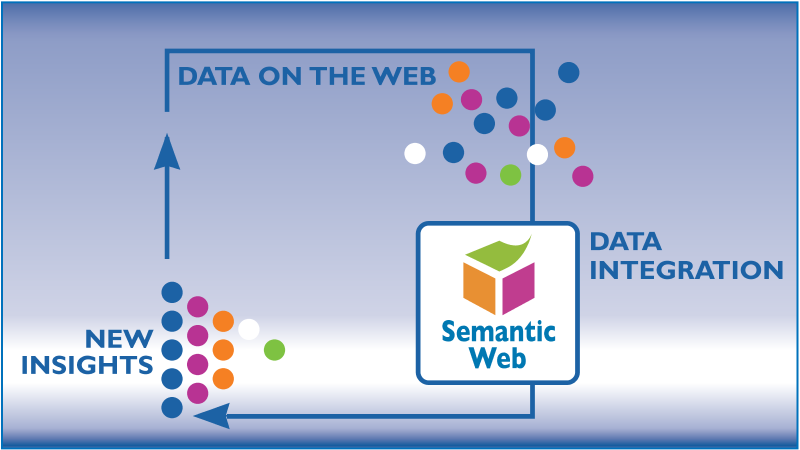 It is the Semantic Web, and not only Semantics!
data, ontologies, vocabularies, etc, can (and should!) be shared, reused, potentially on Web scale
the “network effect” on data
The major importance of RDF is that it provides an abstract integration layer for data on the Web
Applications are not always very complex…
Eg: simple semantic annotations of data provides easy integration (eg, with MusicBrainz, Wikipedia, geographic data sets, etc)
What is needed: some simple vocabularies, simple annotation
annotation an be generated by a server automatically, or
added by the user via some user interface
This extra data can be in some microformats, in RDFa, …
[Speaker Notes: The application: bind the data on CD-s automatically with public music data. The annotations on the page help in quickly making such links]
A relatively simple application
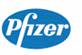 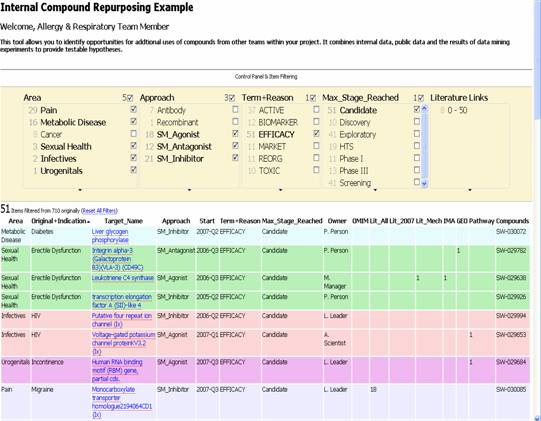 Goal: reuse of older experimental data
Keep data in databases or XML, just export key “fact” as RDF
Use a faceted browser to visualize and interact with the result
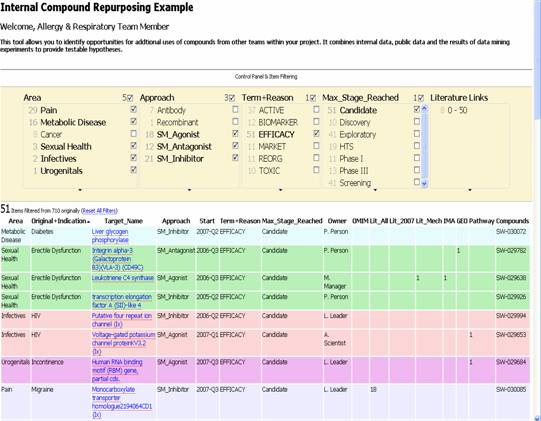 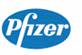 Courtesy of Nigel Wilkinson, Lee Harland, Pfizer Ltd, Melliyal Annamalai, Oracle (SWEO Case Study)
[Speaker Notes: Various types of databases are accessed having an RDF transformation of (part of the data) on the fly. Some of the data may be simple tables, some are the result of continuous background processing analysing the literature (not directly related to the Semantic Web per se).
The integration of the data is done on the RDF level, and is viewed via an off-the-shelf (though experimental) faceted browser (Exhibit). Ie, the Semantic Web portion is very simple but allows for a very quick integration of the data on the screen.]
But is there already a Web of Data out there?
Linking Open Data Project
Goal: “expose” open datasets in RDF
Set RDF links among the data items from different datasets
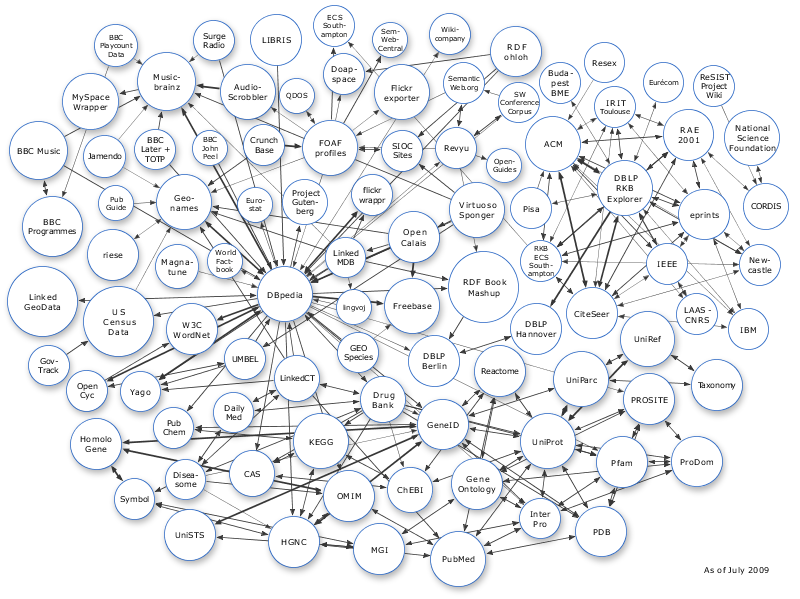 Set up query endpoints 
Billions triples, millions of “links”
[Speaker Notes: The important point here is that (1) the data becomes available to the World via a unified format (ie, RDF), regardless on how it is stored inside and (2) the various datasets are interlinked together, ie, they are not independent islands. Dbpedia is probably the most important 'hub' in the project.]
Example data source: DBpedia
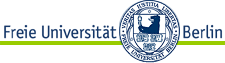 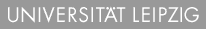 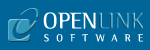 DBpedia is a community effort to
extract structured (“infobox”) information from Wikipedia
provide a SPARQL endpoint to the dataset
interlink the DBpedia dataset with other datasets on the Web
Extracting structured data from Wikipedia
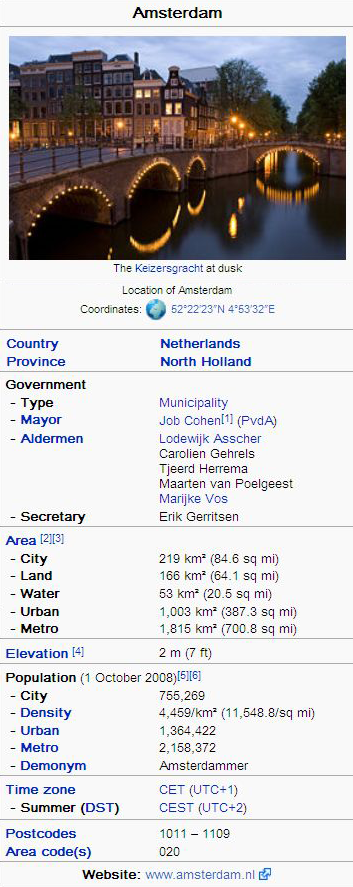 @prefix dbpedia <http://dbpedia.org/resource/>.
@prefix dbterm  <http://dbpedia.org/property/>.

dbpedia:Amsterdam  dbterm:officialName “Amsterdam” ;  dbterm:longd “4” ;
  dbterm:longm “53” ;
  dbterm:longs “32” ;
  ...   dbterm:leaderName dbpedia:Job_Cohen ;
  ...
  dbterm:areaTotalKm “219” ;
  ...
dbpedia:ABN_AMRO
  dbterm:location dbpedia:Amsterdam ;
  ...
[Speaker Notes: The right hand portion of the wiki side is what is referred to as 'infobox'. The left side is the dbpedia content as made available.]
Automatic links among open datasets
<http://dbpedia.org/resource/Amsterdam>  owl:sameAs <http://rdf.freebase.com/ns/...> ;
  owl:sameAs <http://sws.geonames.org/2759793> ;
  ...
<http://sws.geonames.org/2759793>
  owl:sameAs <http://dbpedia.org/resource/Amsterdam>
  wgs84_pos:lat “52.3666667” ;
  wgs84_pos:long “4.8833333” ;
  geo:inCountry <http://www.geonames.org/countries/#NL> ;
 ...
Processors can switch automatically from one to the other…
[Speaker Notes: This is the important point: this is why this is Linking open data. What the community does (and this is a community project) is to make agreements on how the different datasets can be linked and then the linkage is done automatically by the 'bridges' that map the public datasets into RDF. Eg, geonames is a public dataset by geonames.org and dbpedia is, well... wikipedia:-)]
The real value is in the links!
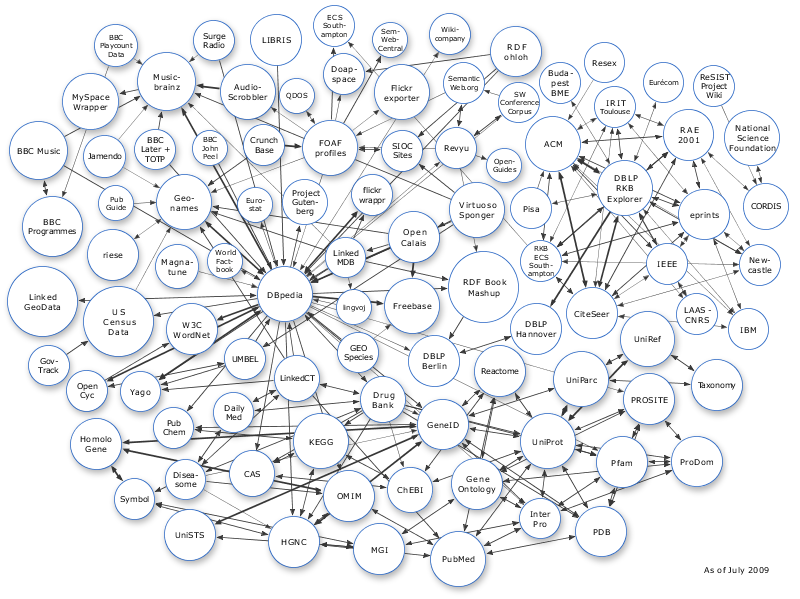 [Speaker Notes: The important point here is that (1) the data becomes available to the World via a unified format (ie, RDF), regardless on how it is stored inside and (2) the various datasets are interlinked together, ie, they are not independent islands. Dbpedia is probably the most important 'hub' in the project.]
Accessing the cloud
Applications can access the data directly (via the URI-s)
There are several “instantiations” of part of the cloud that user can access
these store copies of several “blobs”
possibly with some inferred triples based on, eg, OWL
often offering a SPARQL endpoint to query to cloud
Example for cloud exploration
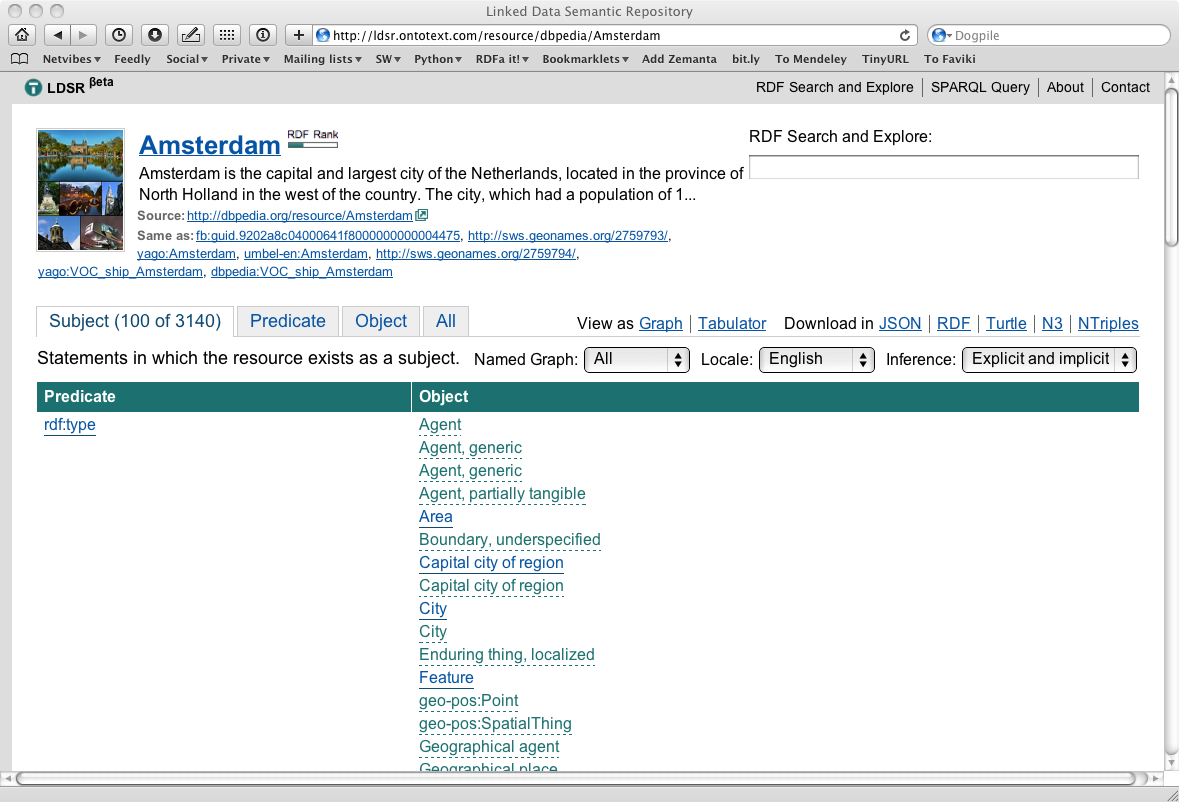 Example for cloud exploration
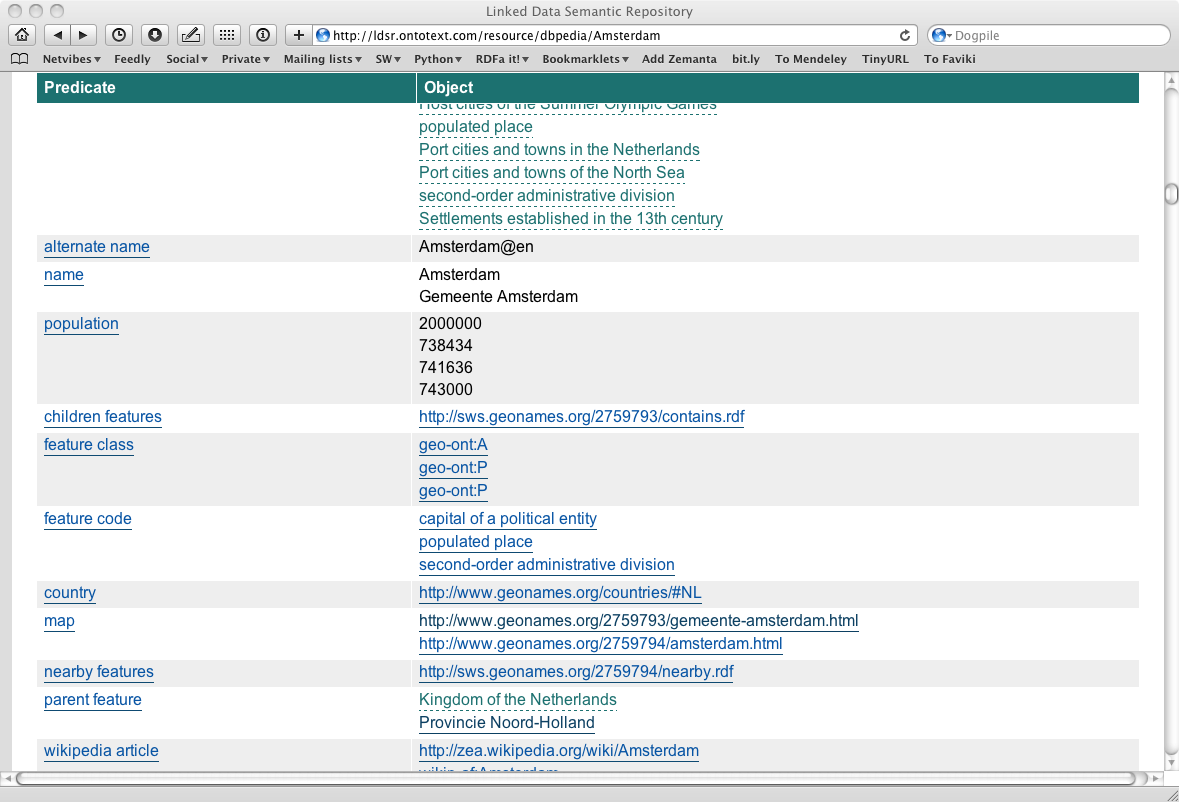 Example for cloud exploration
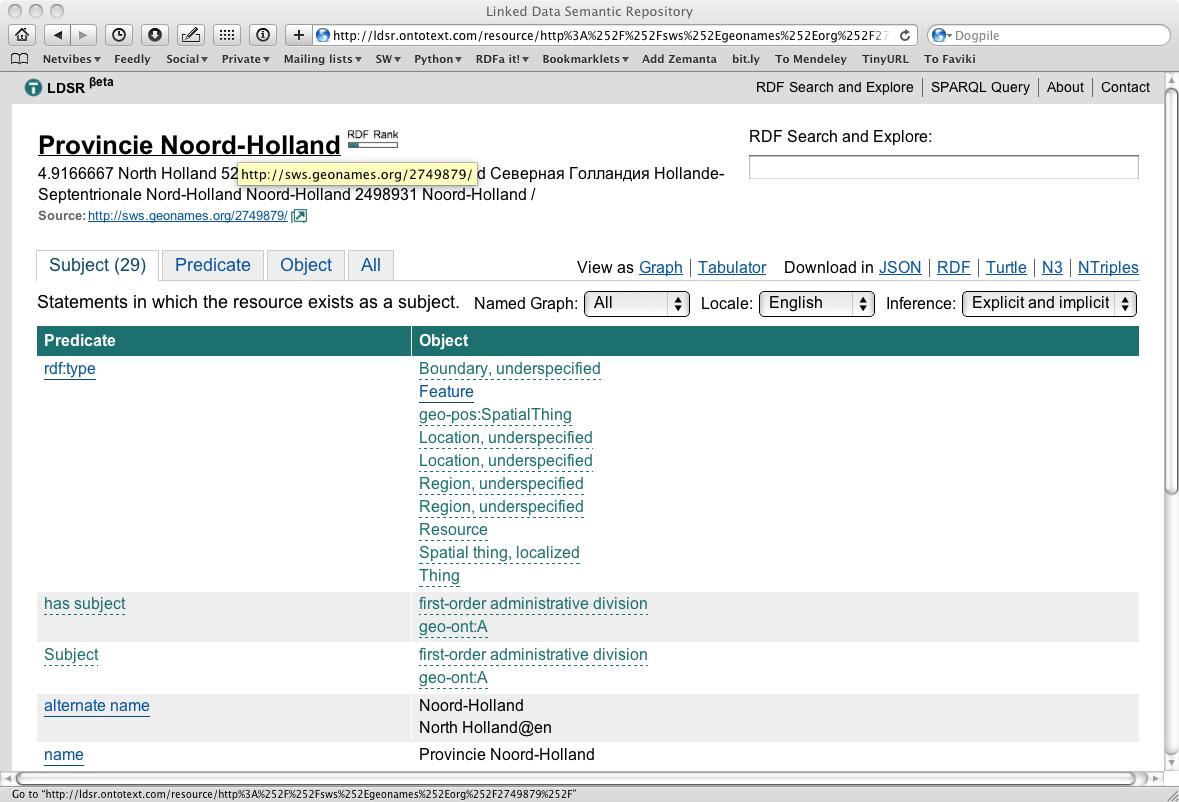 Example for cloud exploration
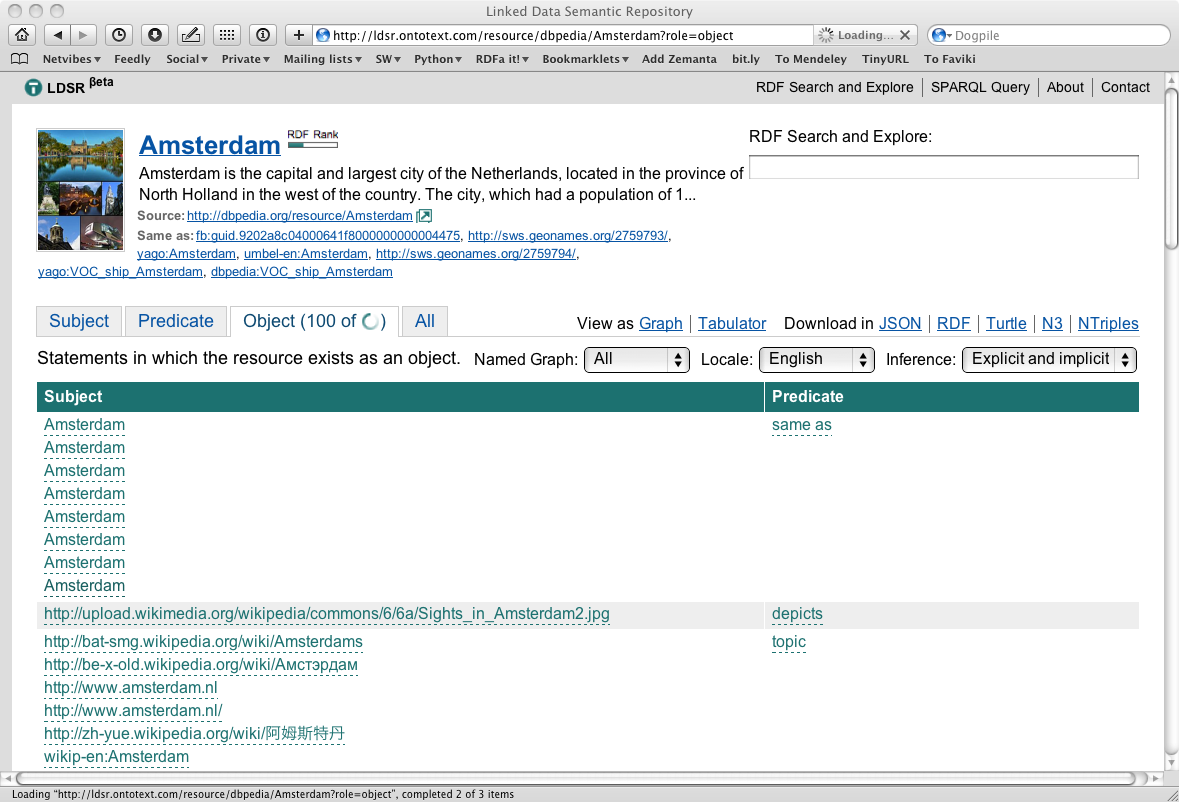 Example for cloud exploration
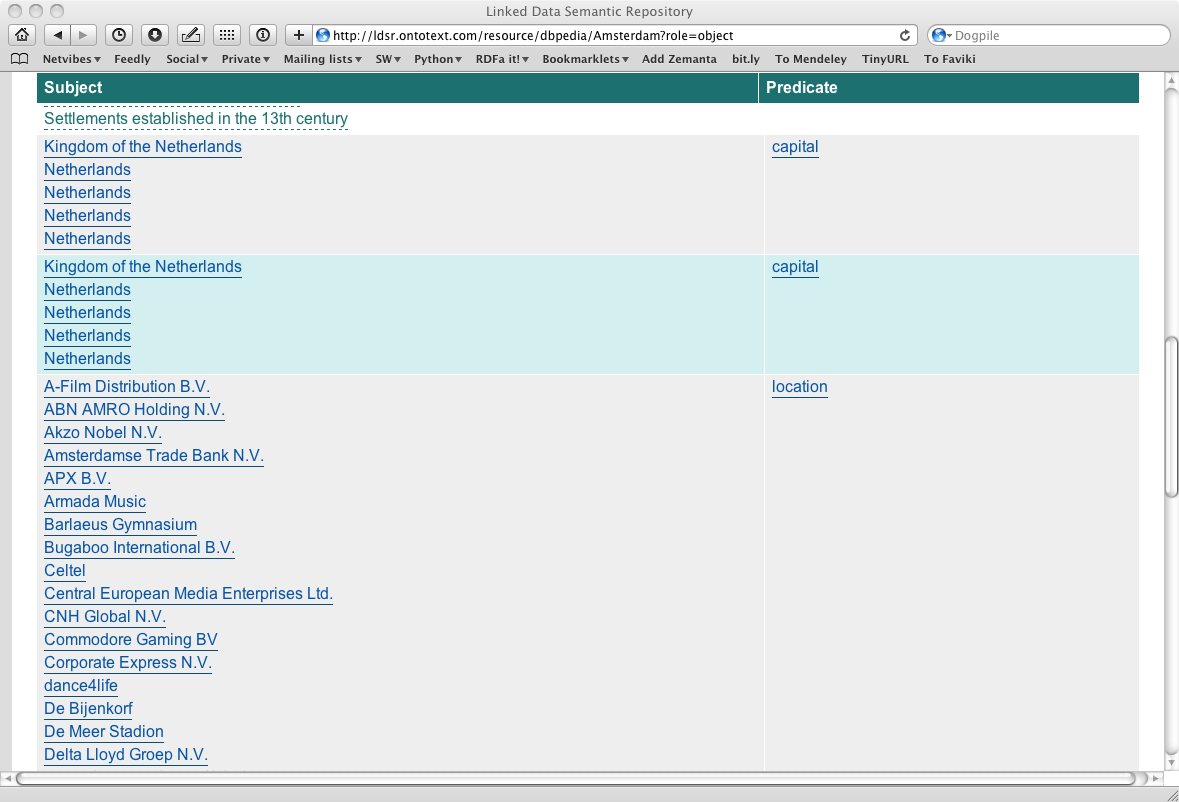 Linking Open Data Project (cont)
This is a major community project
anybody can participate; to subscribe to the list:
http://lists.w3.org/Archives/public/public-lod/
or look at the project site:
http://esw.w3.org/topic/SweoIG/TaskForces/CommunityProjects/LinkingOpenData
if you know of open data sets: contact the project to incorporate it with the rest!
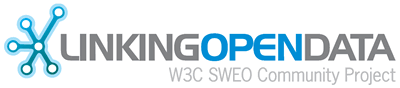 [Speaker Notes: JOIN THE CLUB!]
Using the LOD to build Web site: BBC
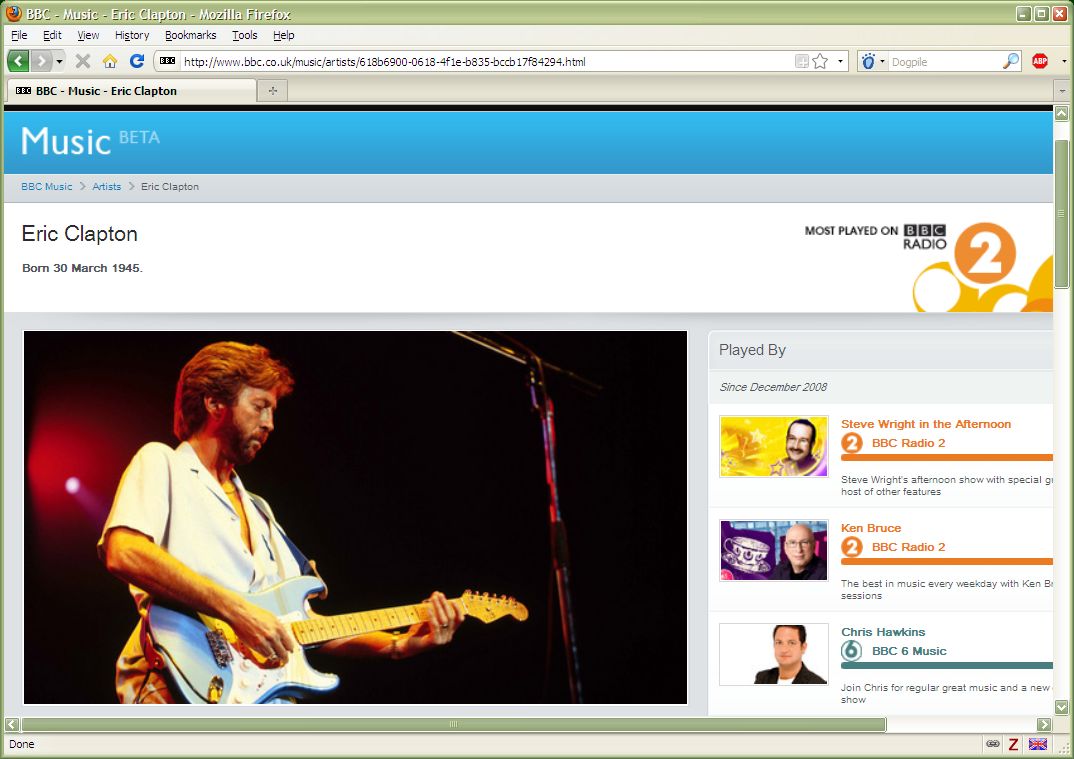 Using the LOD to build Web site: BBC
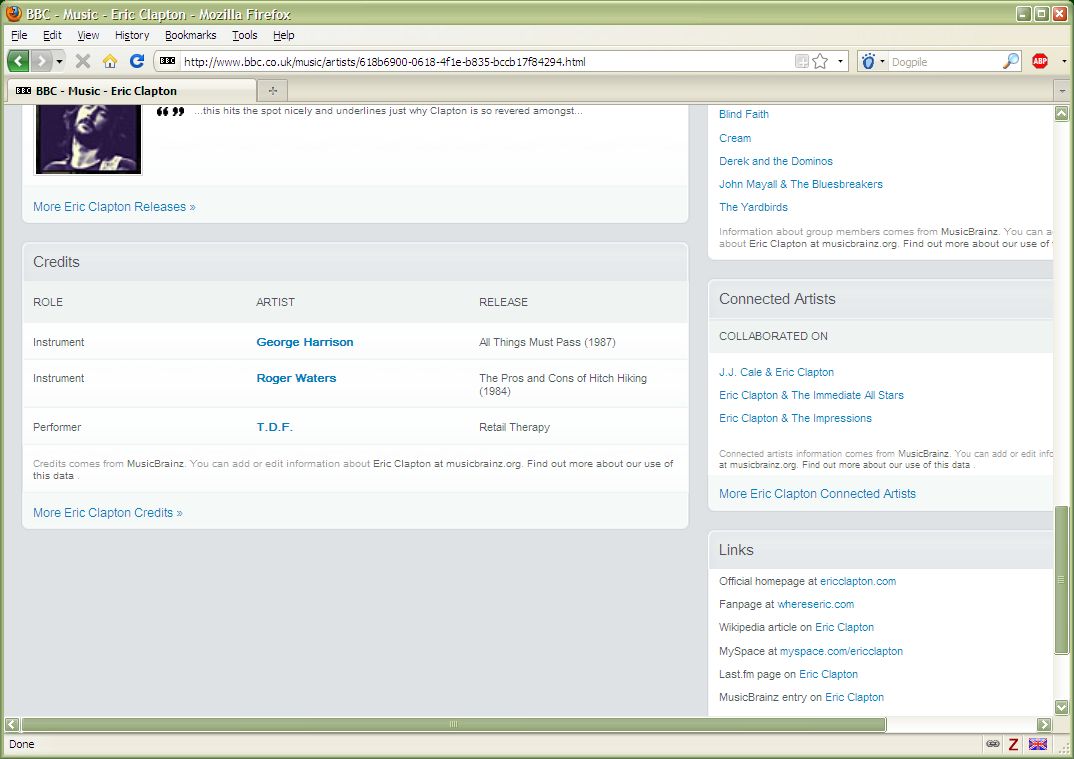 Using the LOD to build Web site: BBC
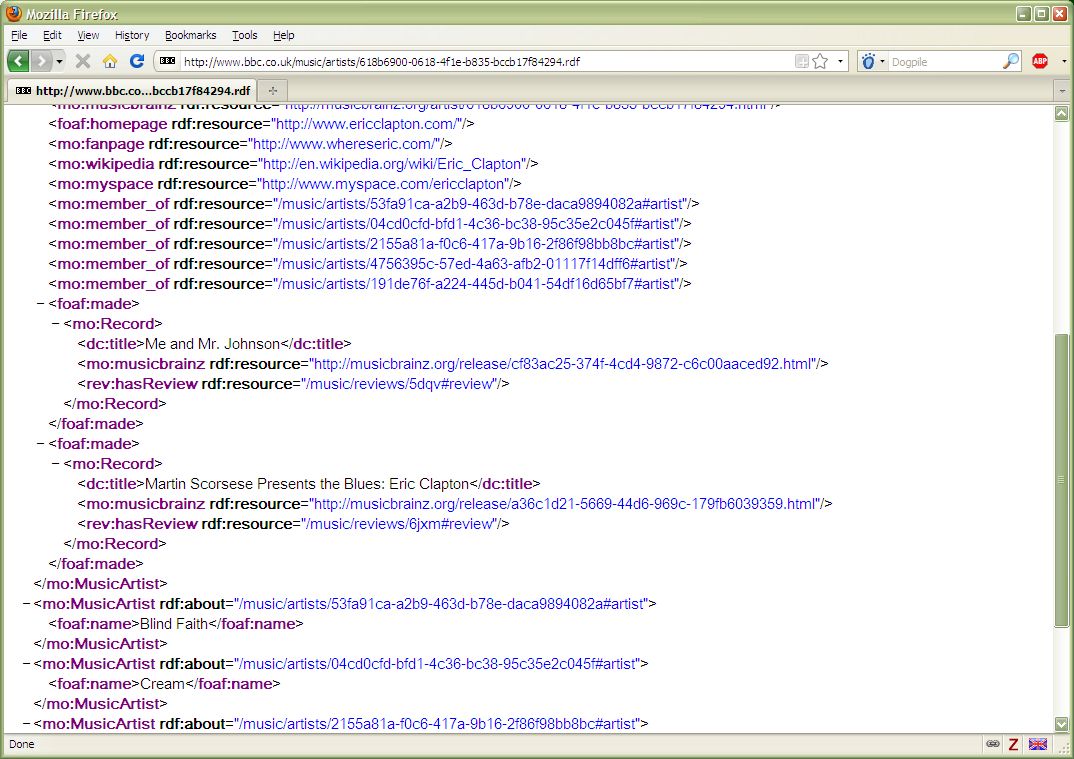 Using the LOD cloud on an iPhone
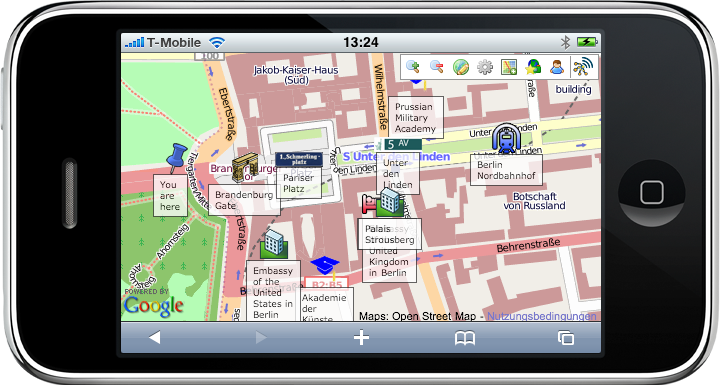 Courtesy of Chris Bizer and Christian Becker, Freie Universität, Berlin
Using the LOD cloud on an iPhone
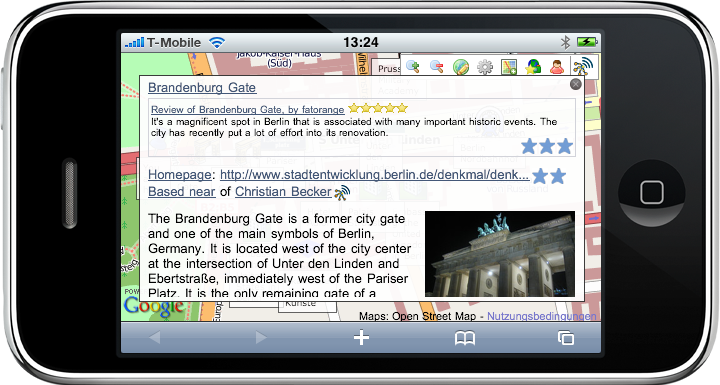 Courtesy of Chris Bizer and Christian Becker, Freie Universität, Berlin
Using the LOD cloud on an iPhone
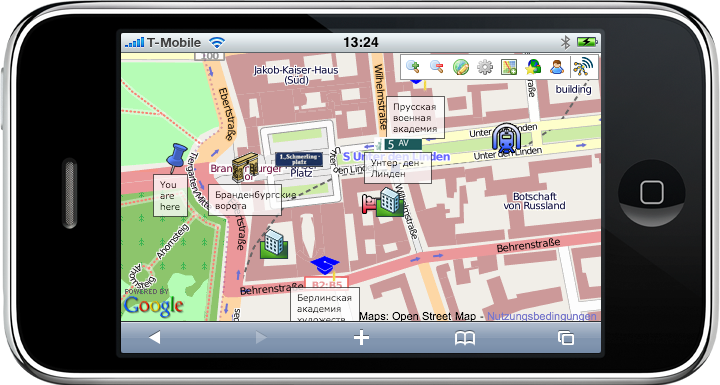 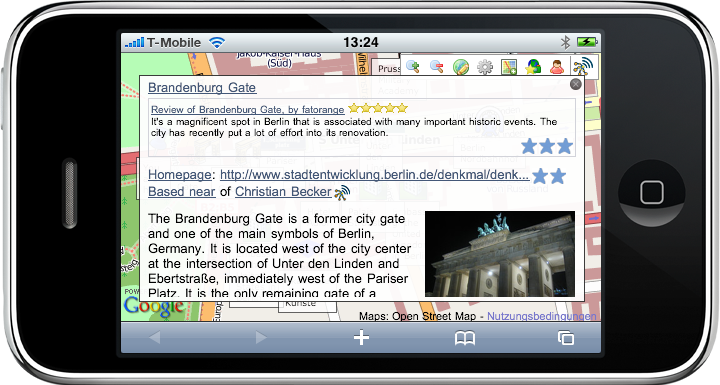 Search Engines
Amazon EC2
MarblesEngine
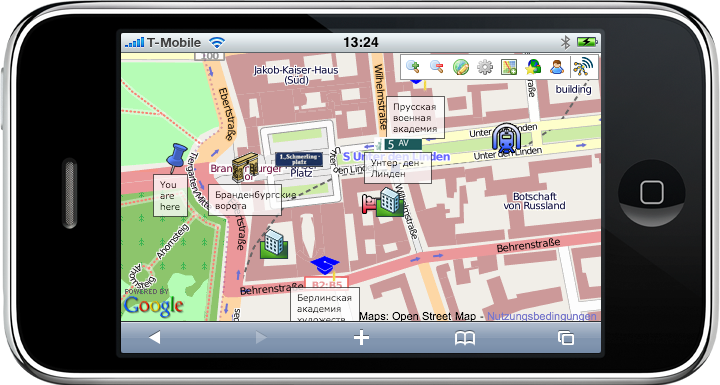 Sindice
SharedCache
HTTP GET
FalconS
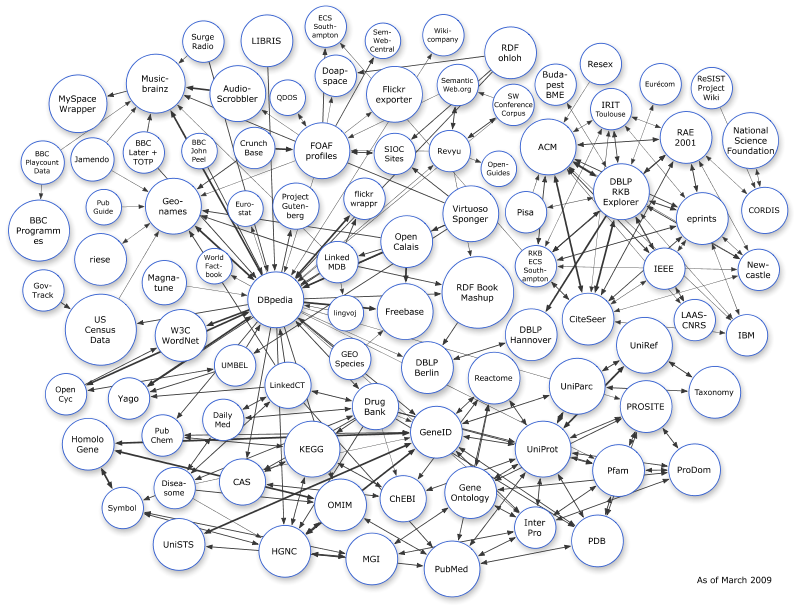 Linked Data onthe Web
Courtesy of Chris Bizer and Christian Becker, Freie Universität, Berlin
Publication of data: Library of Congress Subject Headings
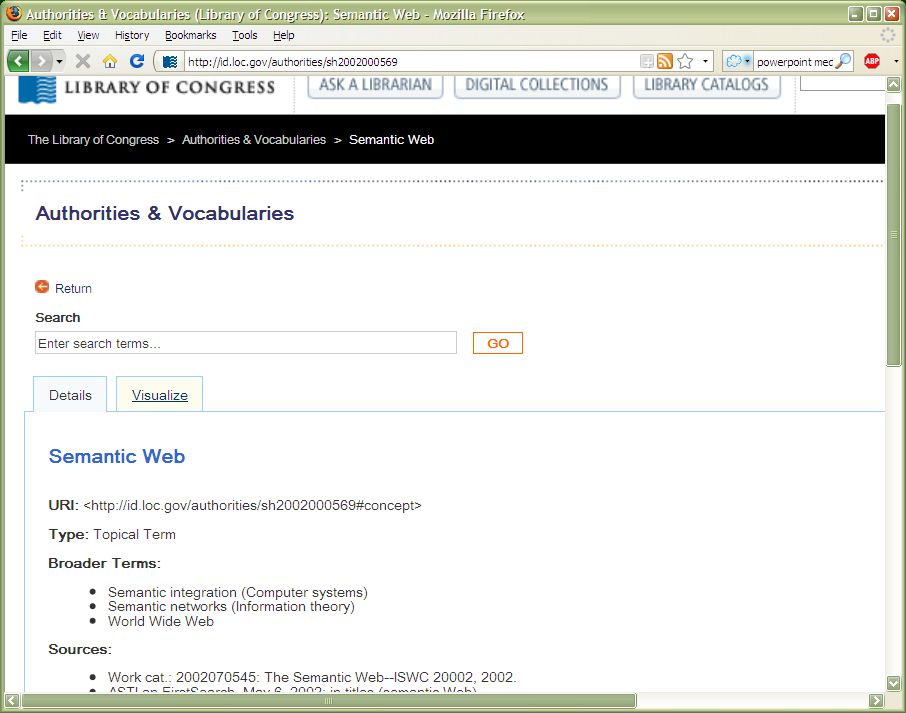 Publication of data: Library of Congress Subject Headings
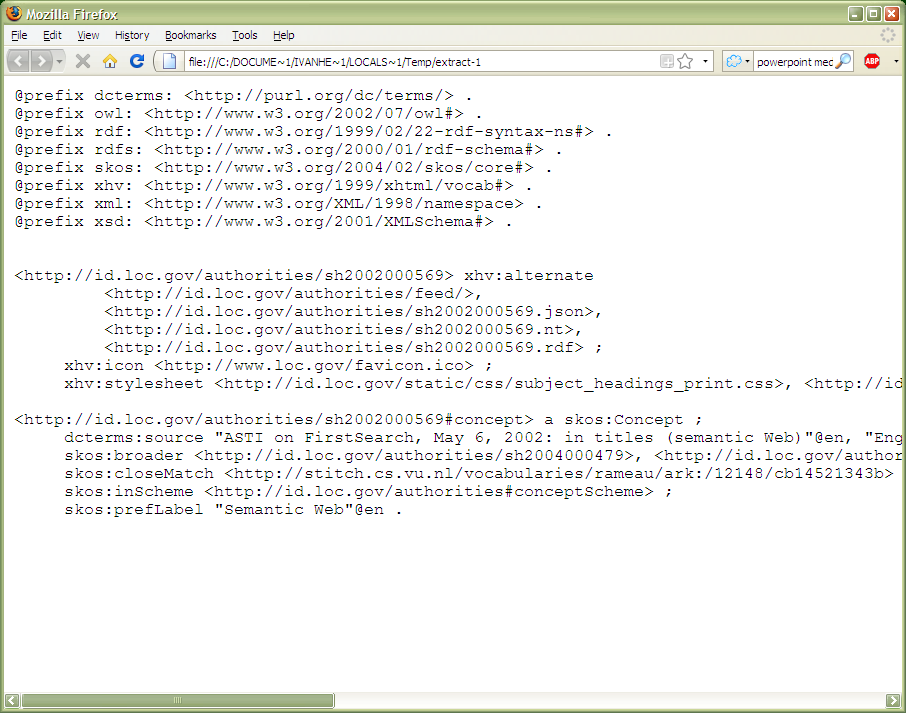 And what about ontologies?
I.e.: where does, e.g., OWL comes into the LOD picture?
Ontologies are necessary to properly integrate data
“term used in this dataset relates to the term used there this and this way…”
OWL, Rules, RDF vocabularies are vital
And what about ontologies?
But…
Ontologies/vocabularies can be very simple (few terms)
Expressivity vs. complexity of management and usage has always be balanced
You are perfectly decent Semantic Web citizen even if you do not use complex OWL (or not use OWL at all…)
How does this apply to Semantic 3D?
Caveat: I am an outsider, sorry if I bang on open doors…
Think of the data out there from the start!
Modeling 3D objects with Semantic technologies (OWL, SKOS, etc) is important
(and looks fairly complex from where I stand…)
But… think of the data out there!
applications may use this in many different ways…
Also: contribute if you can, make your data widely available!
An artificial example
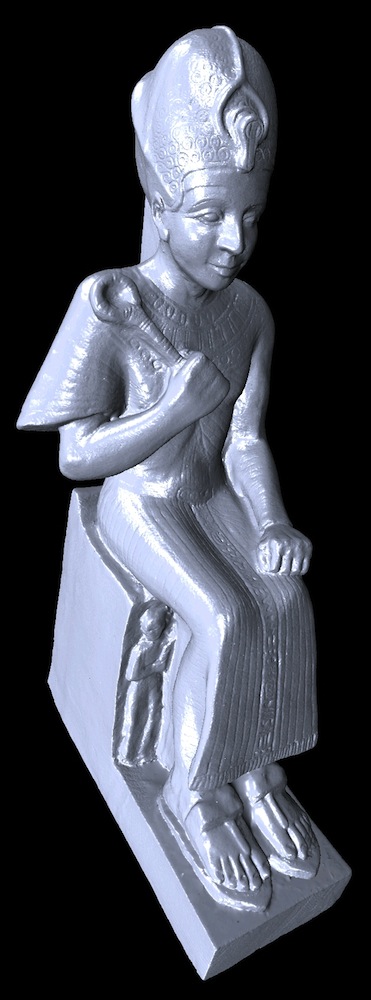 There is, of course, the 3D modeling aspect
But there may be, also, additional data on the artifact
This can be connected to the outside world
An artificial example
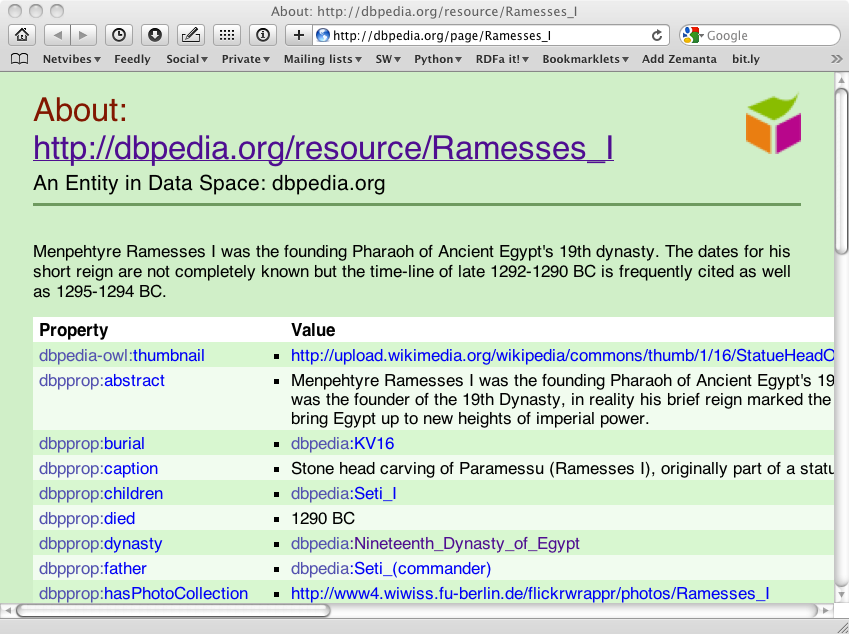 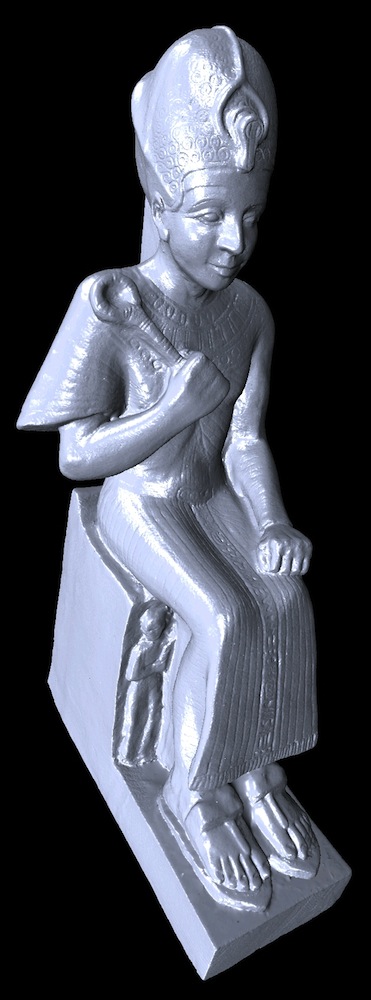 An artificial example
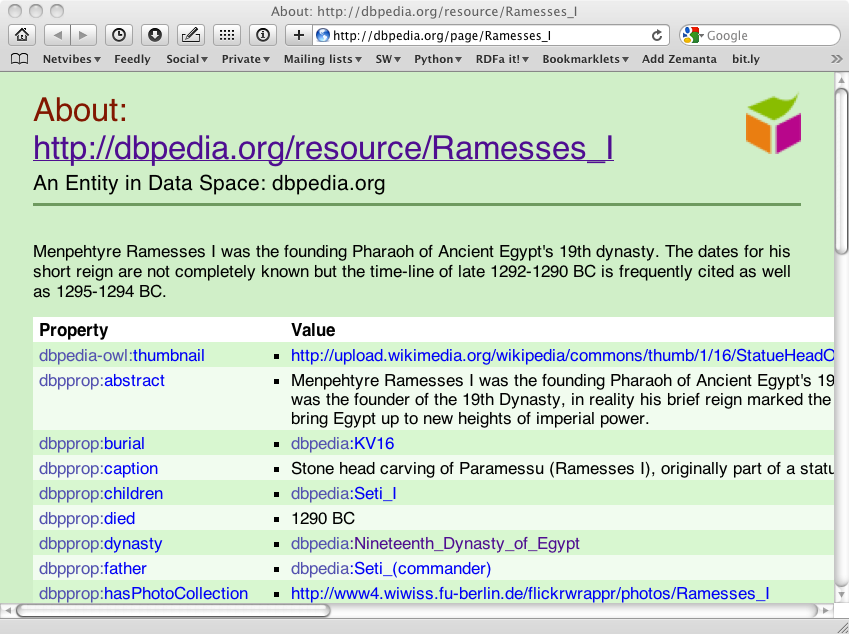 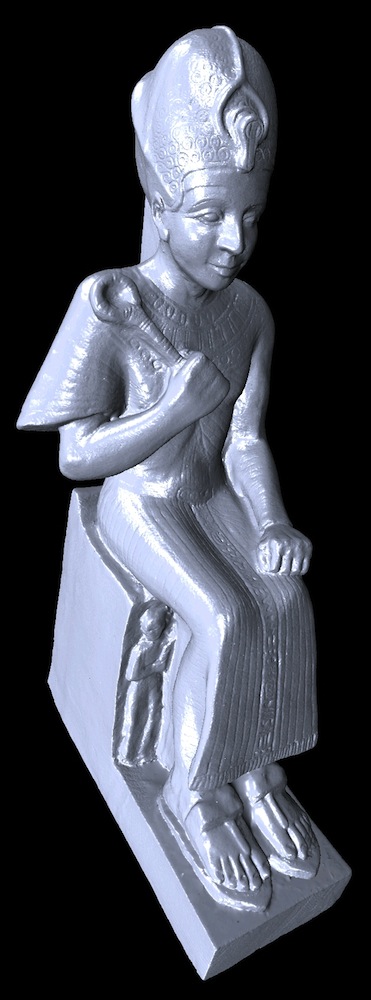 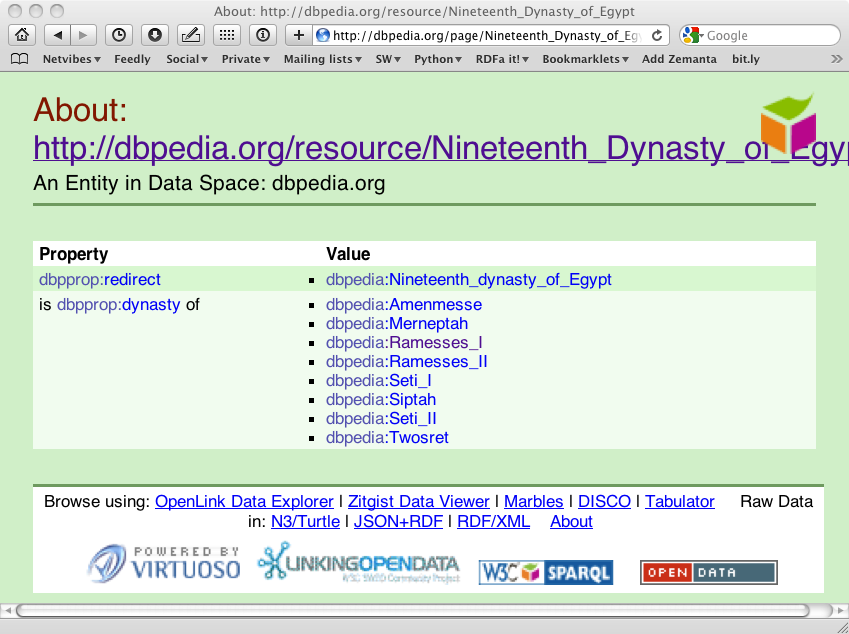 You can of course make it nicer…
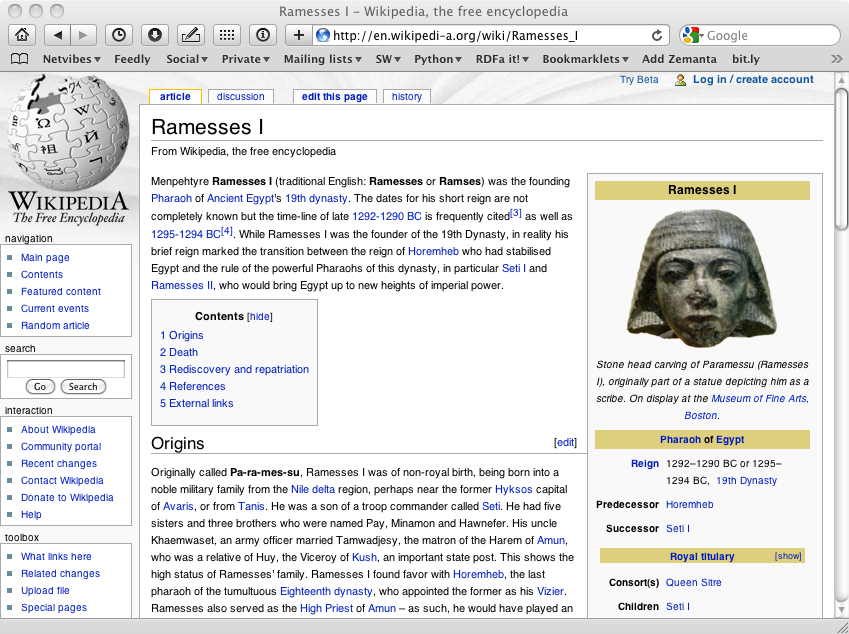 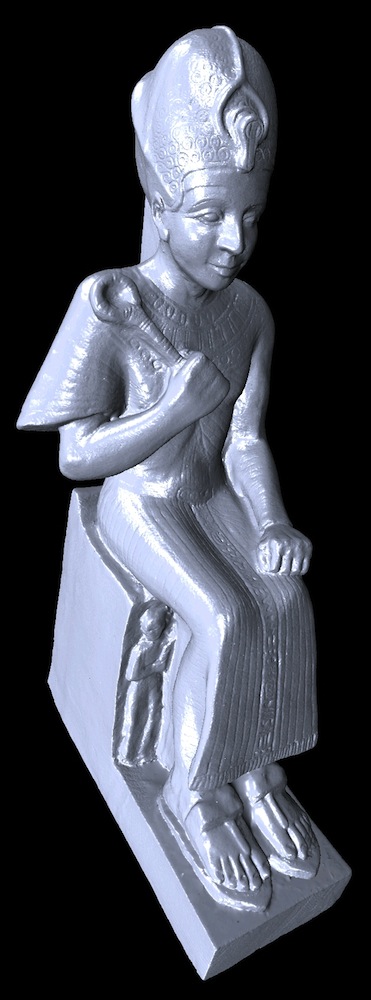 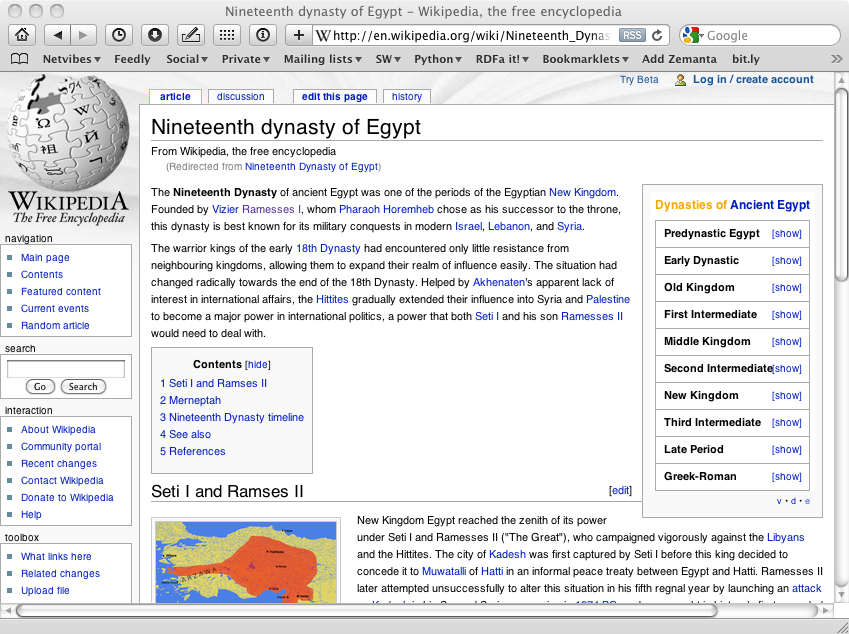 Obviously, there are other datasets
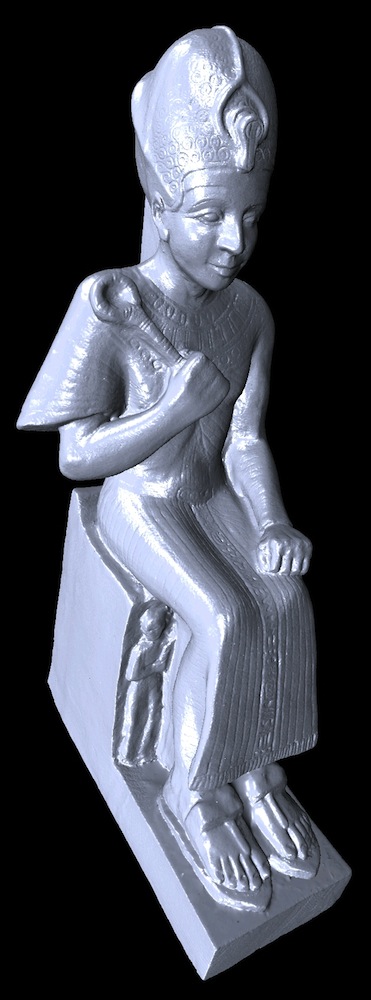 Use Geodata for precise information on Egypt
Use the LOC data to give precise subject descriptions
…
Make the data available!
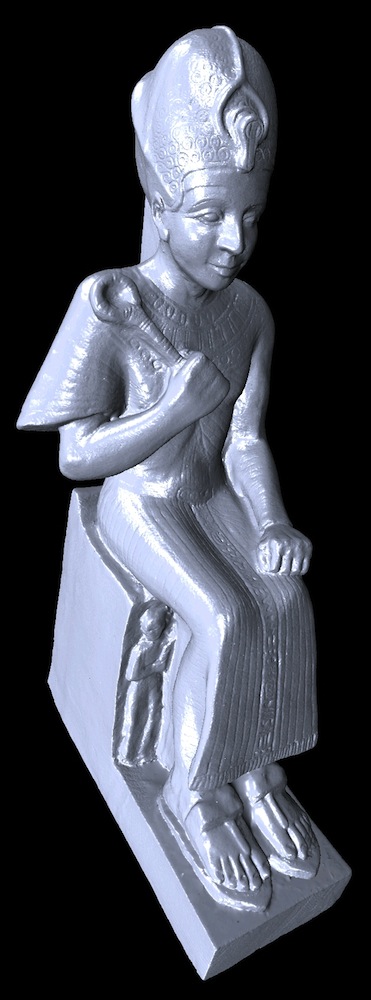 Make the data available to others!
Wouldn’t it be cool to see your data appear on an iPhone?
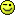 What does it mean in practice?
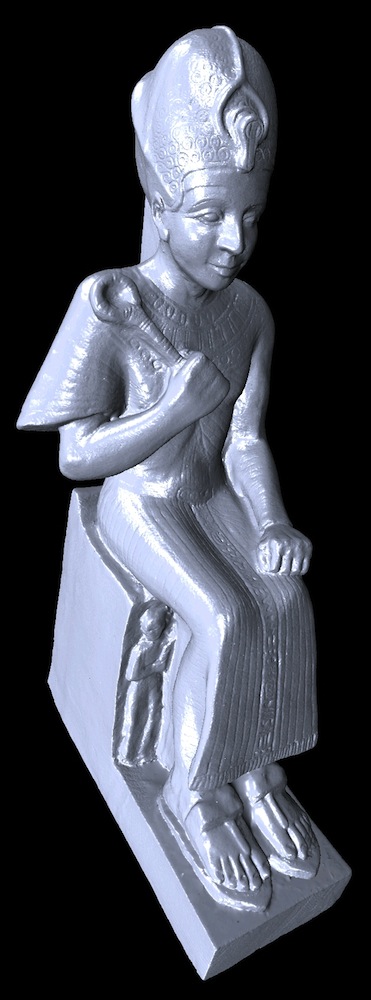 Add (meta)data to your artifacts
use http URI-s
use public vocabularies if possible
Add links to other public datasets
that is how others will find you!
Make your data and vocabularies public
If you can: set up a SPARQL endpoint
Practice in other areas
I used a very “webby” example with Wikipedia
Of course other areas have their own datasets that can be used
Colored LOD cloud…
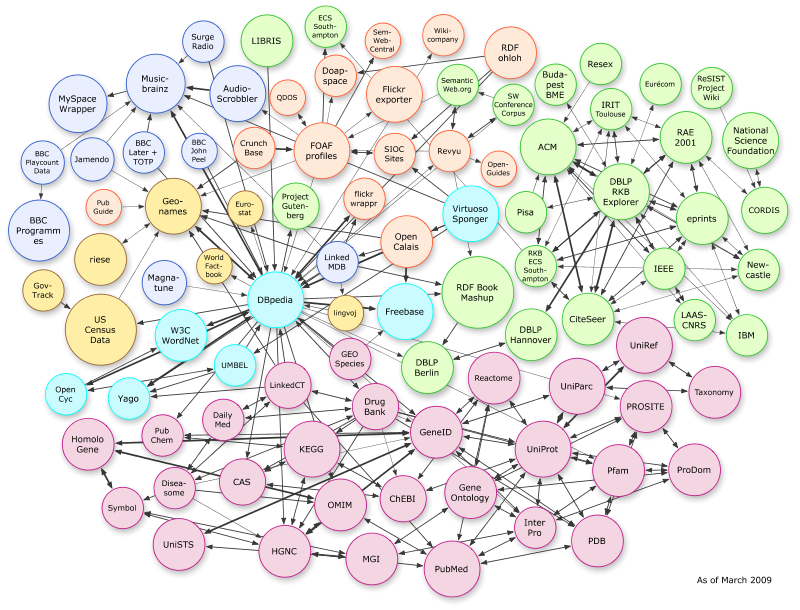 Eli Lilly’s Target Assessment Tool
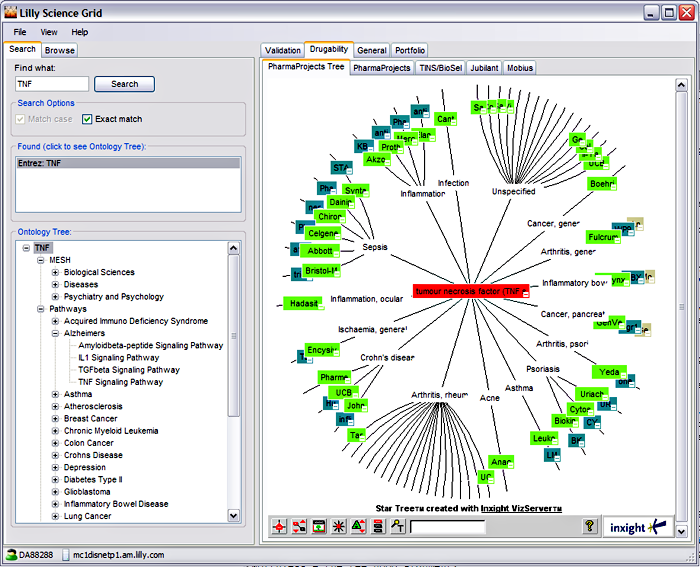 Courtesy of Susie Stephens, Eli Lilly (SWEO Case Study)
Linked Open eGov Data (US example)
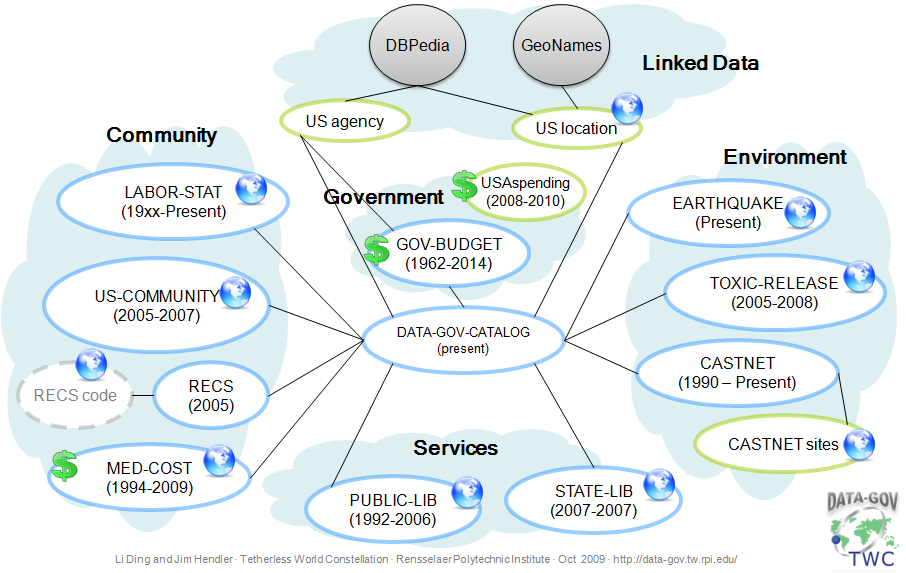 You publish the raw data, others use it…
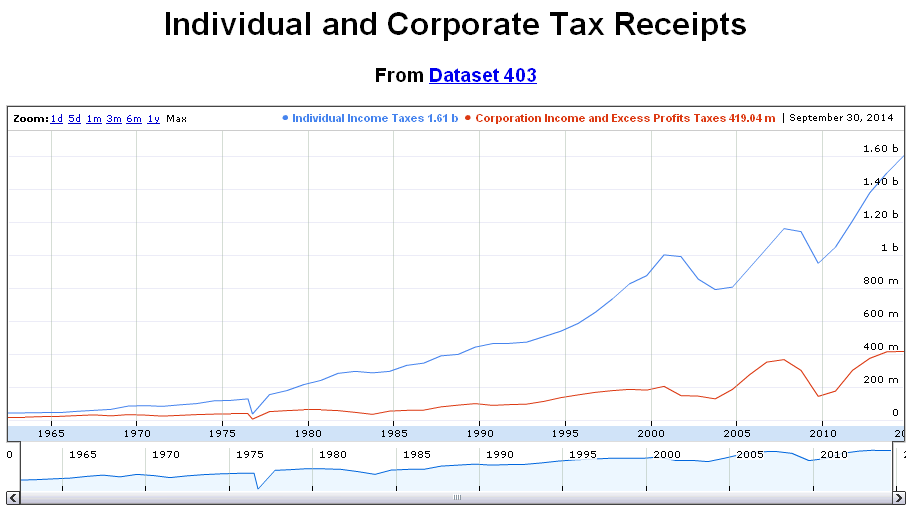 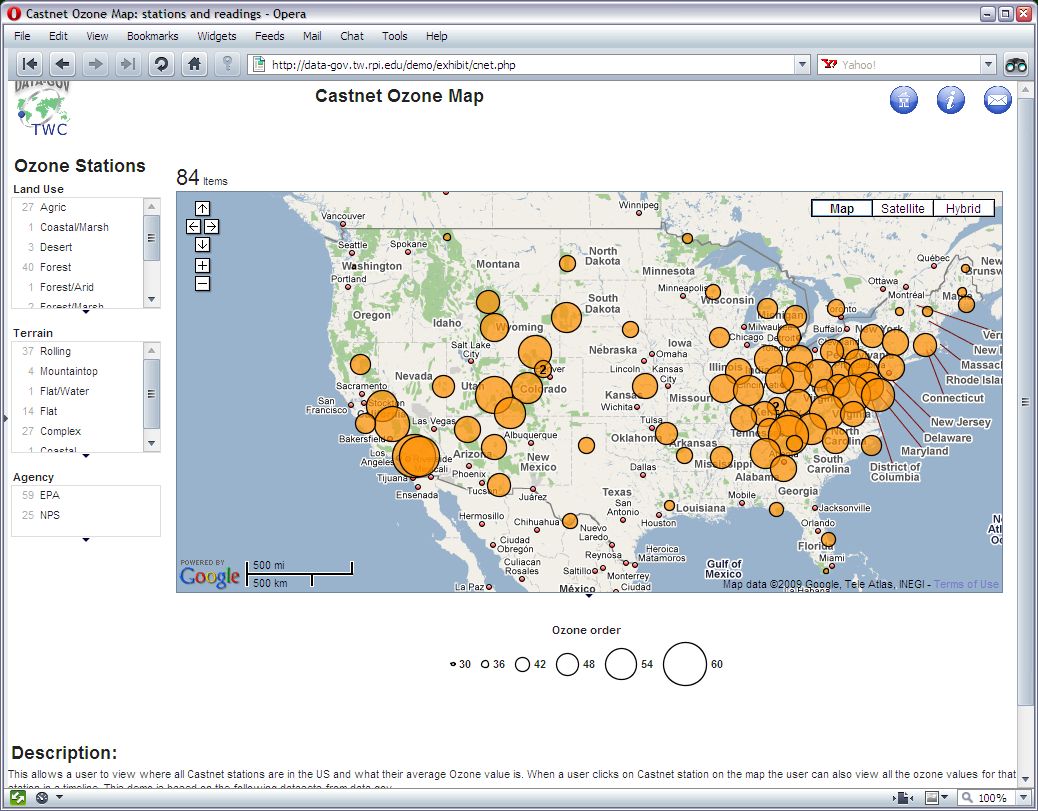 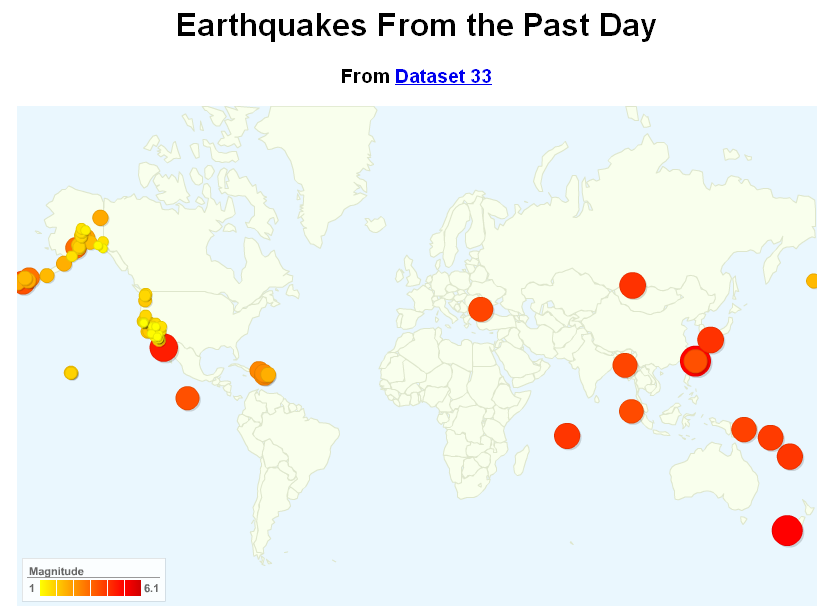 Examples from RPI’s Data-gov Wiki, Jim Hendler & al.
An example with UK government data
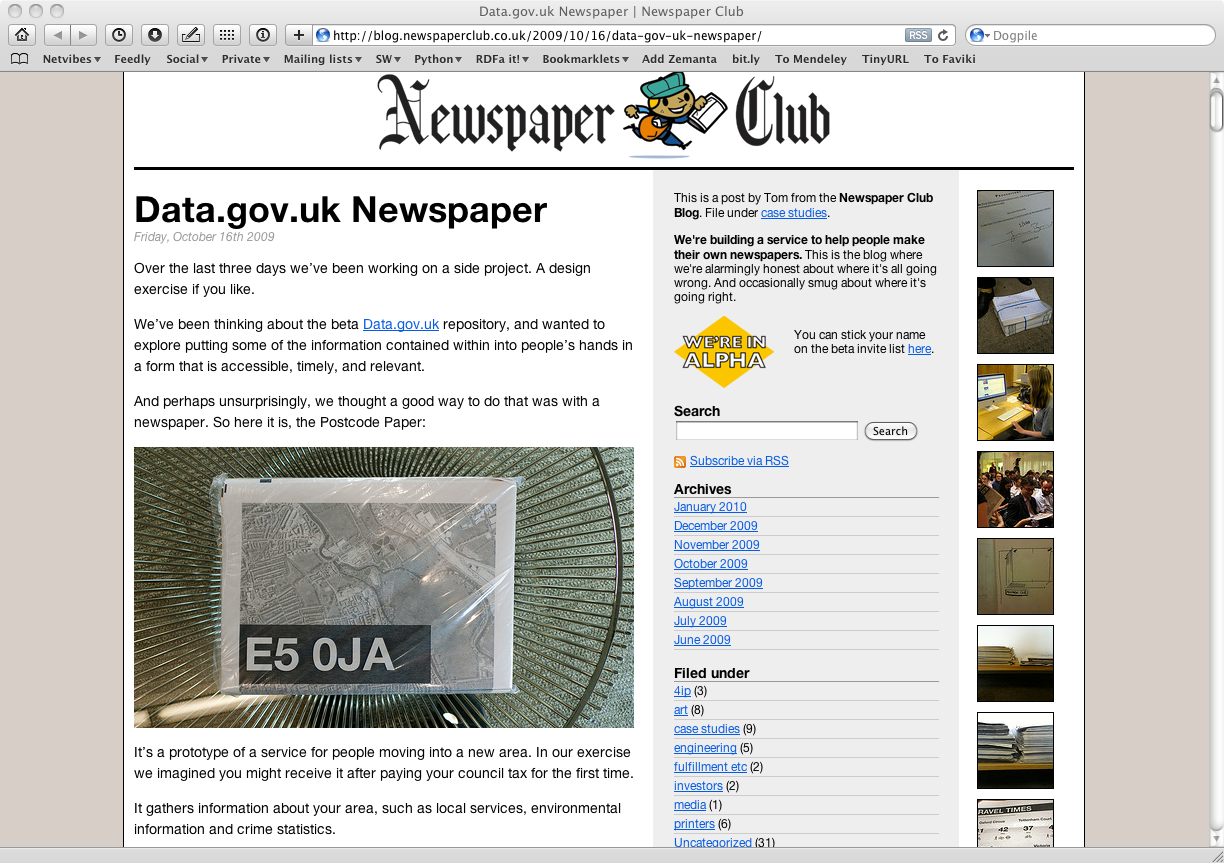 [Speaker Notes: The point is: they combine data drawn from data.gov.uk to produce, traditional, printed paper to be distributed in the neighborhood providing practical information like doctors, pharmacies, etc, in an up-to-date fashion]
Conclusions
The Semantic Web is, primarily a Web of Data
Think of the out there when looking at 3D Media
use data out there
link your data to the rest of the Web of Data
Making these available opens up nice application facilities!
Thank you for your attention!
These slides are publicly available on:
http://www.w3.org/2010/Talks/0211-Sophia-IH/
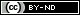